Objective 106.02  5%Utilize a website builder to create a portfolio.
Digital Portfolio
Visual representation of your abilities, skills, capabilities, knowledge, qualities which represents your potential.
Physically, it's a collection of things - tangible materials - that represent work-related events in your life.
Purposes of Digital Portfolios
To showcase your mastery of skills in a particular career field or piece of software.
To provide an easily accessible format to manage and organize your work.
To offer a structure for your visual creative expression.
To accompany your resume when applying for a job or internship.
Advantages of Digital Portfolios
They are easy to update and keep current.
They keep your work organized in a digital format.
They are more cost effective than printed hardcopies.
They are easier to distribute and maintain.
Tools to Create Online Digital Portfolios
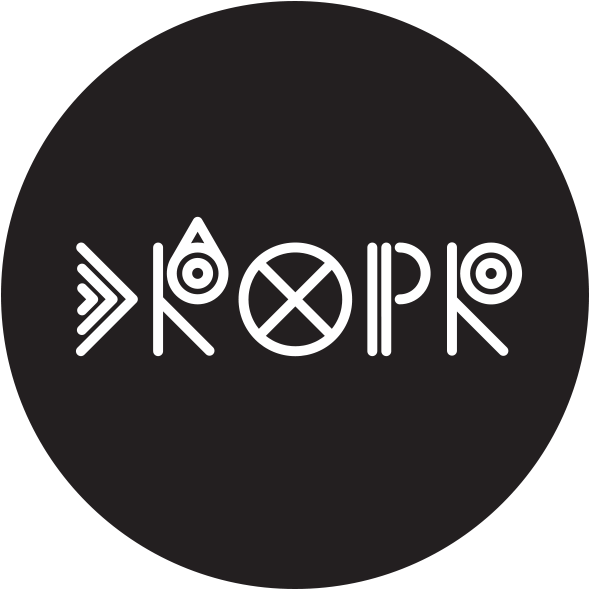 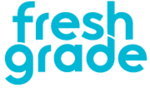 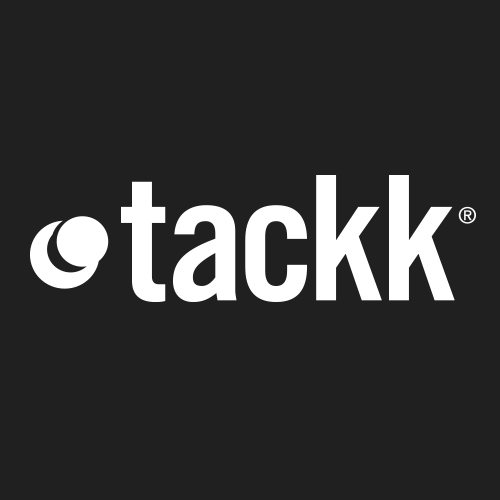 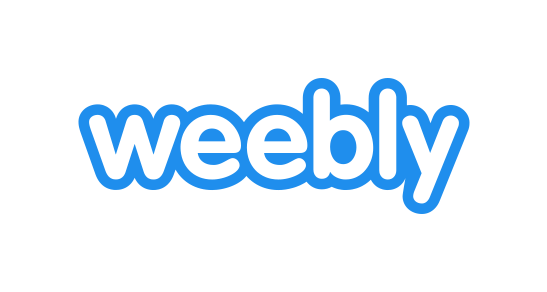 Contact Information
Career Summary and Goals
Skills and Abilities
Components of a Digital Portfolio
Samples of Work
Letters of Recommendation
Awards and Honors
Conferences and Workshops
Education, Licenses and Certificates
Community Service